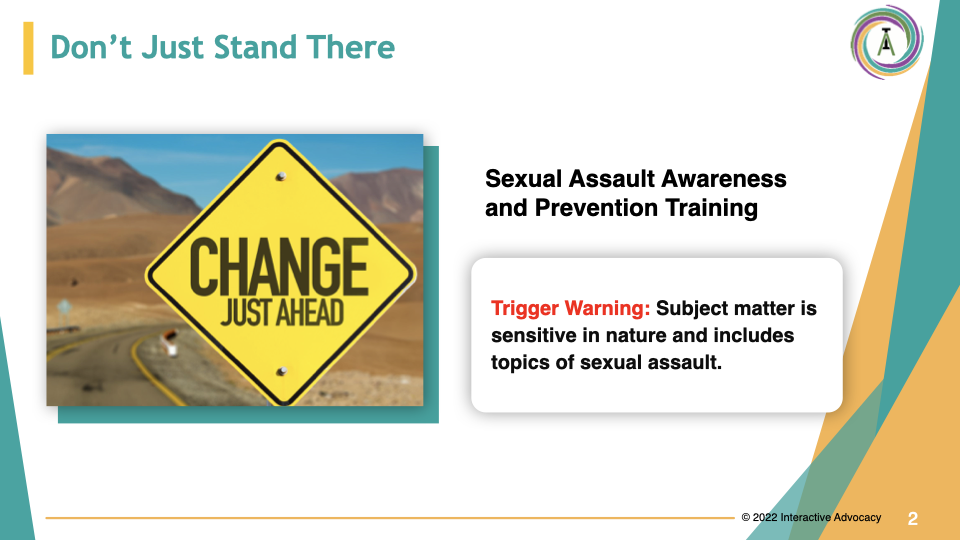 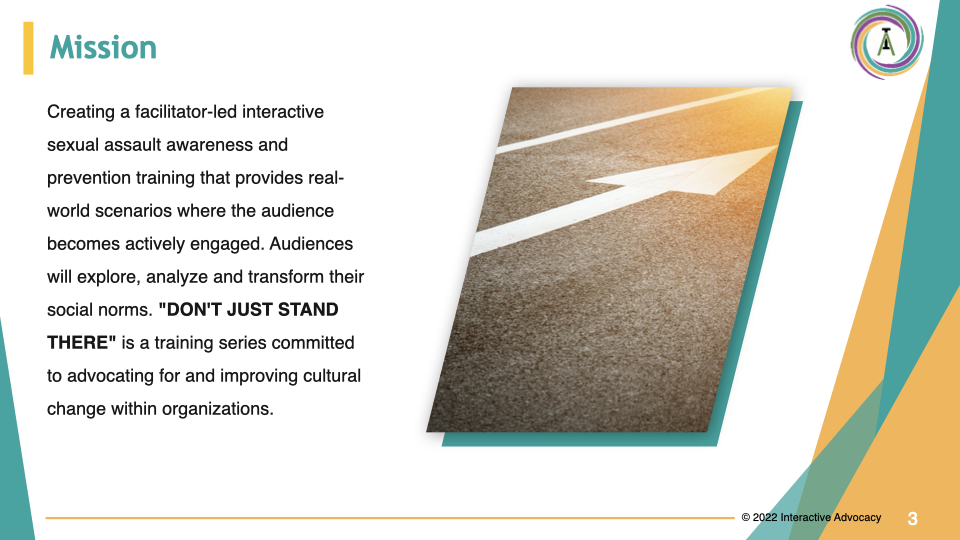 [Speaker Notes: Read mission aloud to participants.]
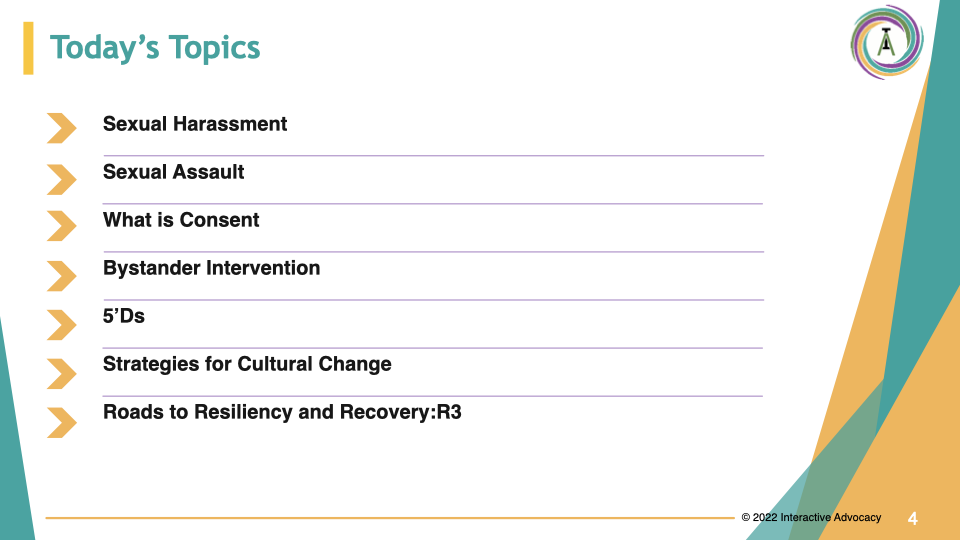 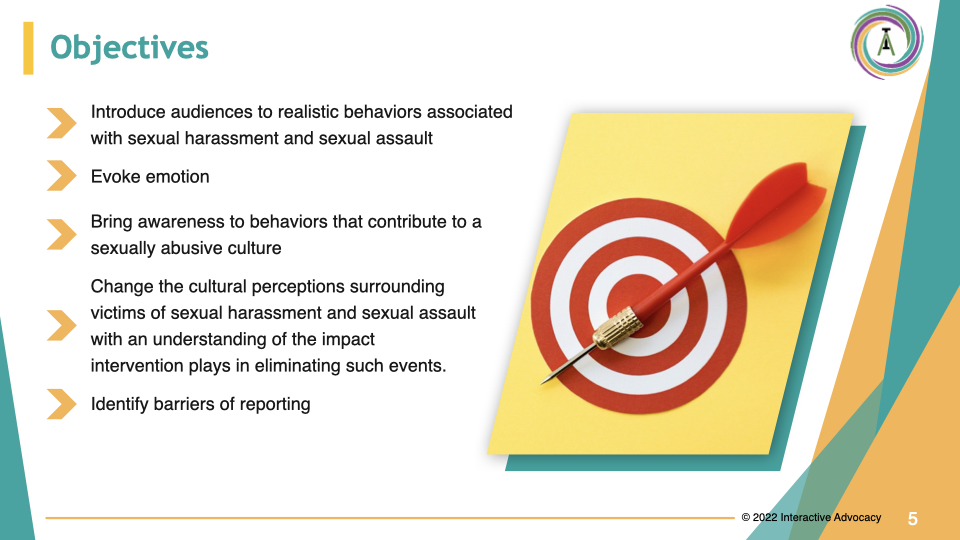 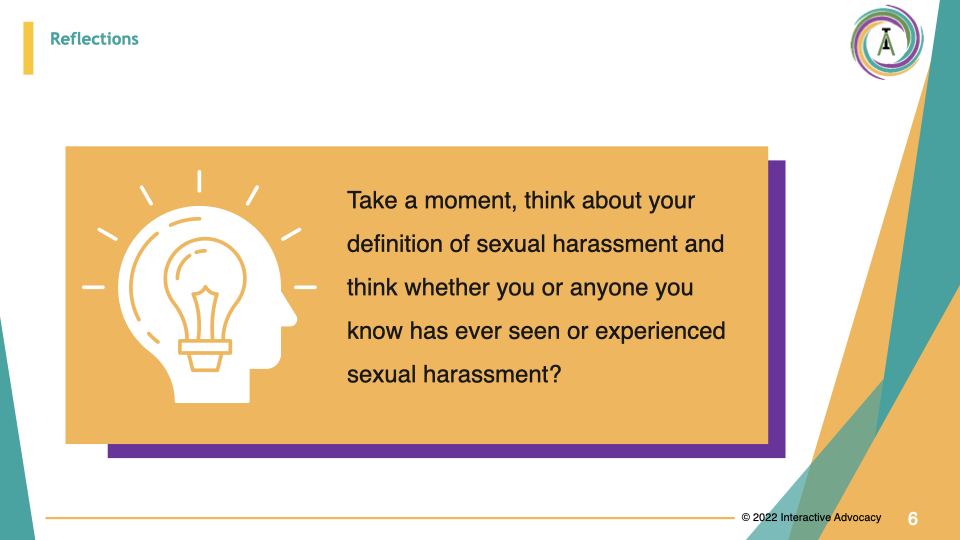 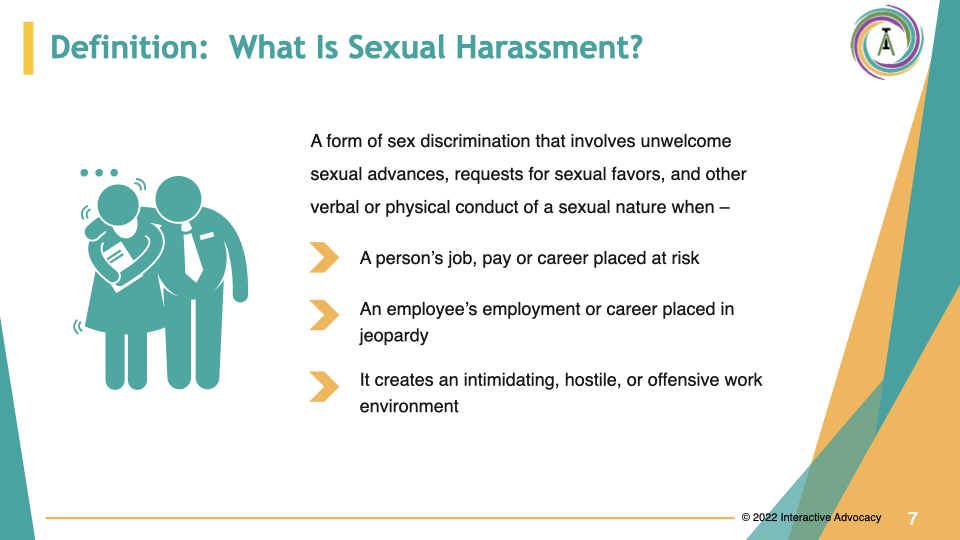 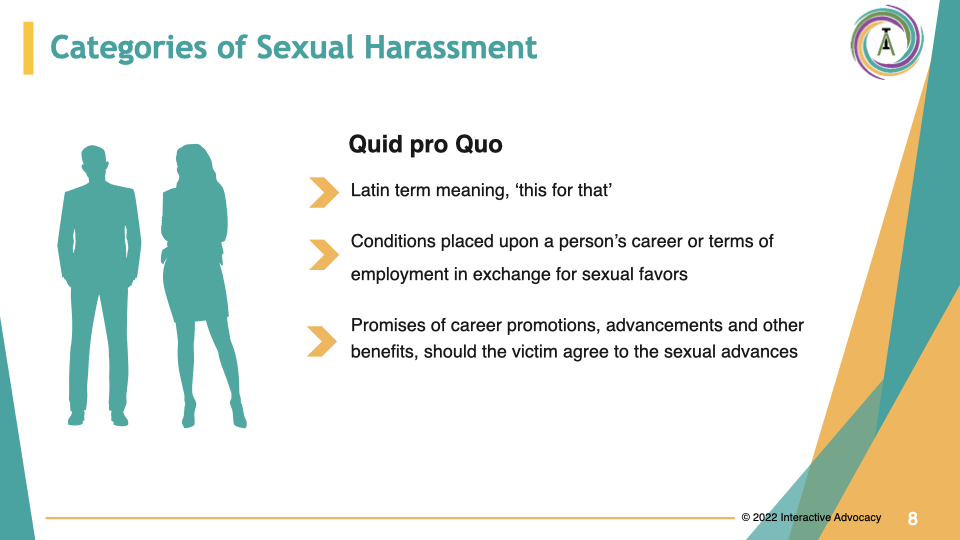 [Speaker Notes: * Notes: This for that, for example for a date there might be a promise of a promotion or if there in not a date a threat to lose your job.]
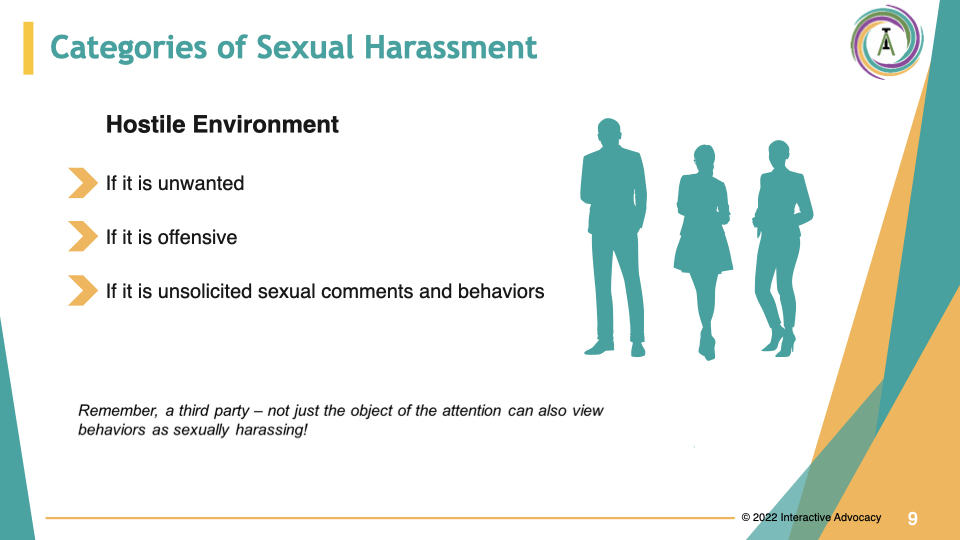 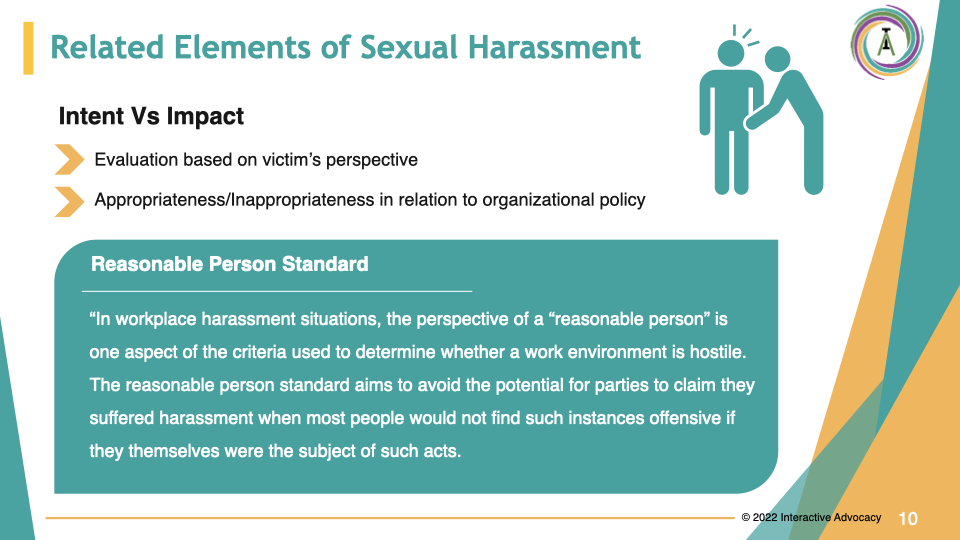 [Speaker Notes: Note: If a reasonable person finds the behavior   to be inappropriate, it most likely is.
Apply the “Reasonable Person Standard” by asking one of the following questions,
Do the elements of power, control, or influence exist?
Does the behavior create a hostile or offensive environment? In workplace harassment situations, a “reasonable person” perspective is one aspect of the criteria used to determine whether a work environment is hostile. The reasonable person standard aims to avoid the potential for parties to claim they suffered harassment when most people would not find such instances offensive if they were the subject of such acts. 

See:
http://www.eeoc.gov/harassment
http://www.eeoc.gov/sexual-harassment]
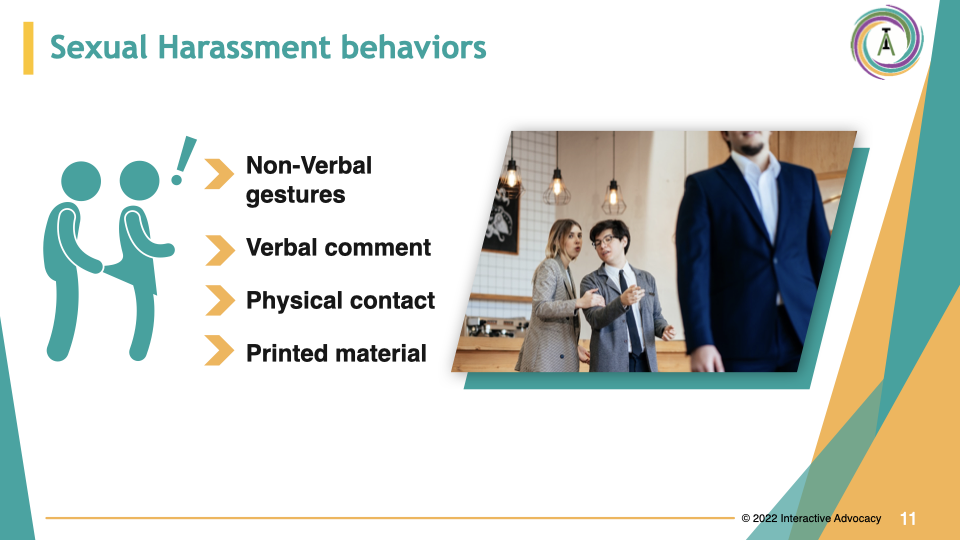 Sexual Harassment Checklist
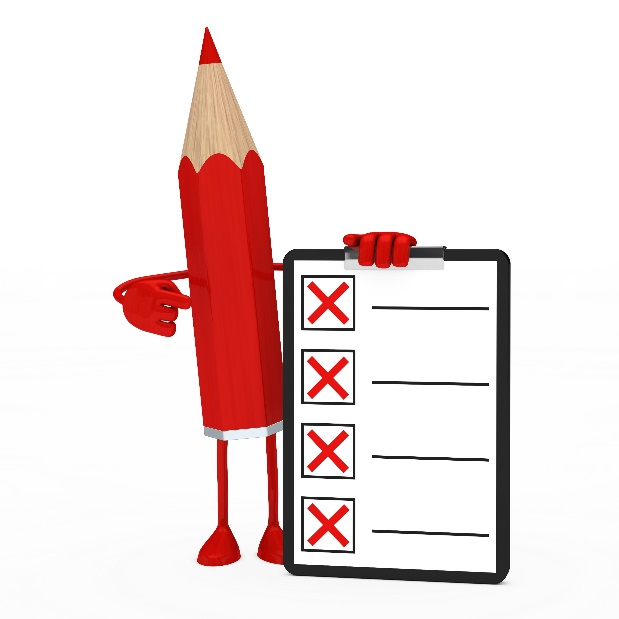 Is the unwanted behavior sexual in nature?
Is the behavior unwanted?
Does the behavior create an offensive or hostile environment?
Have sexual favors been demanded, requested, or suggested?
© 2022 Interactive Advocacy
[Speaker Notes: *Note: The harasser’s intent is NOT the determining factor.]
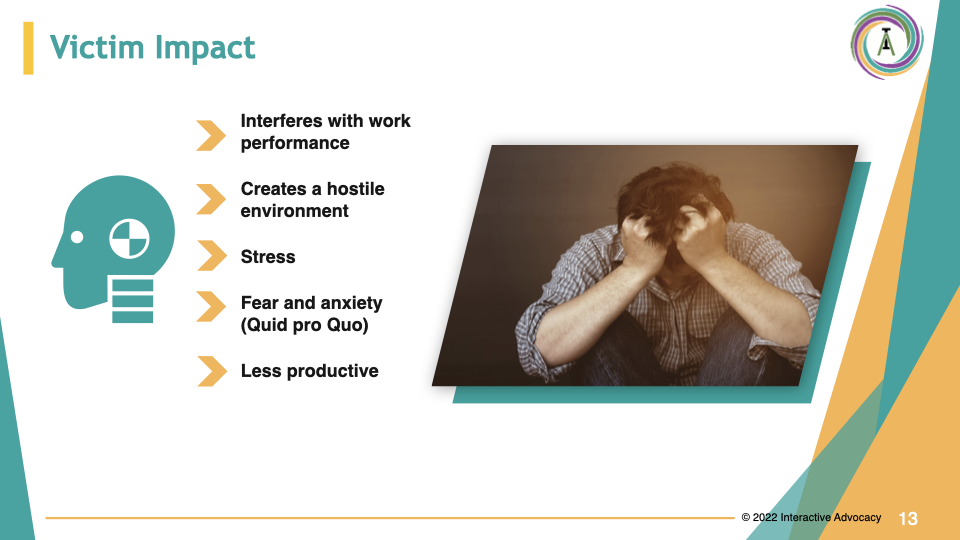 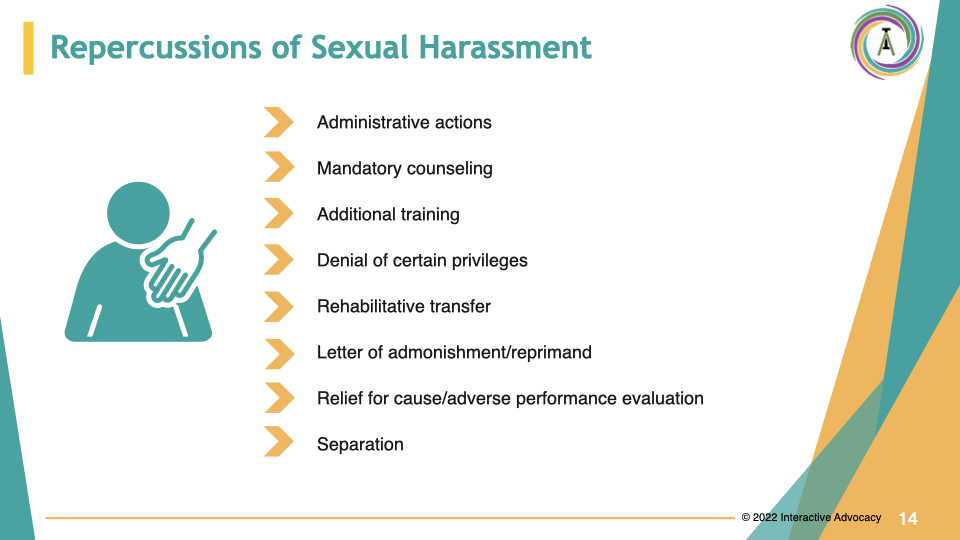 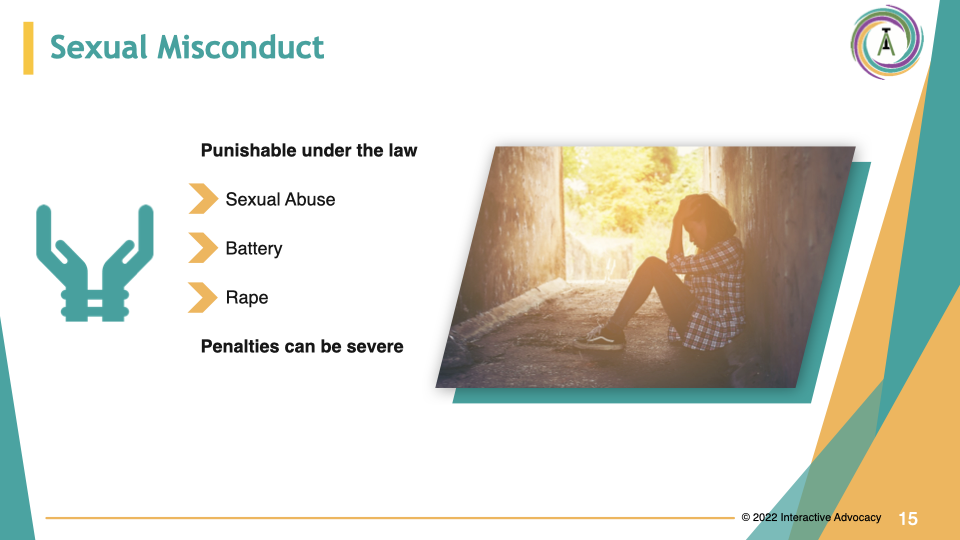 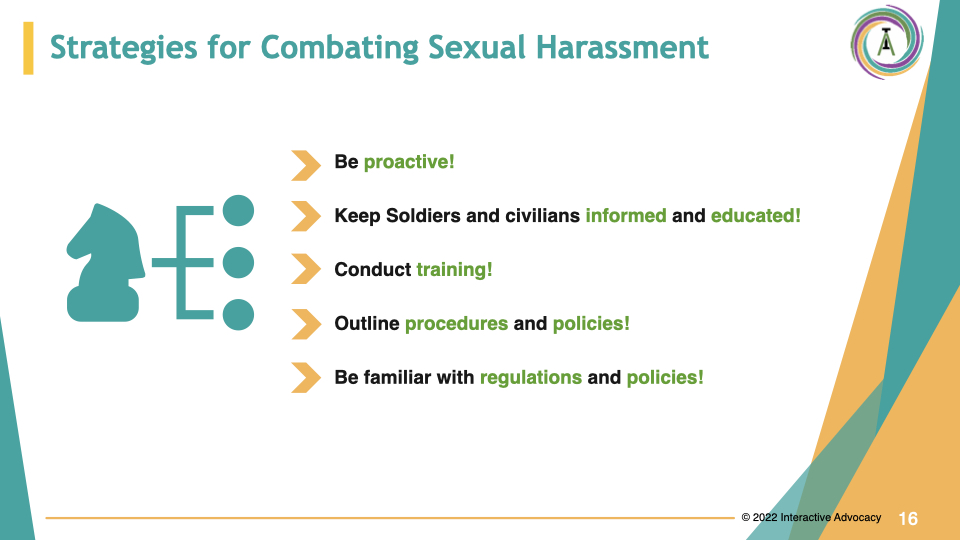 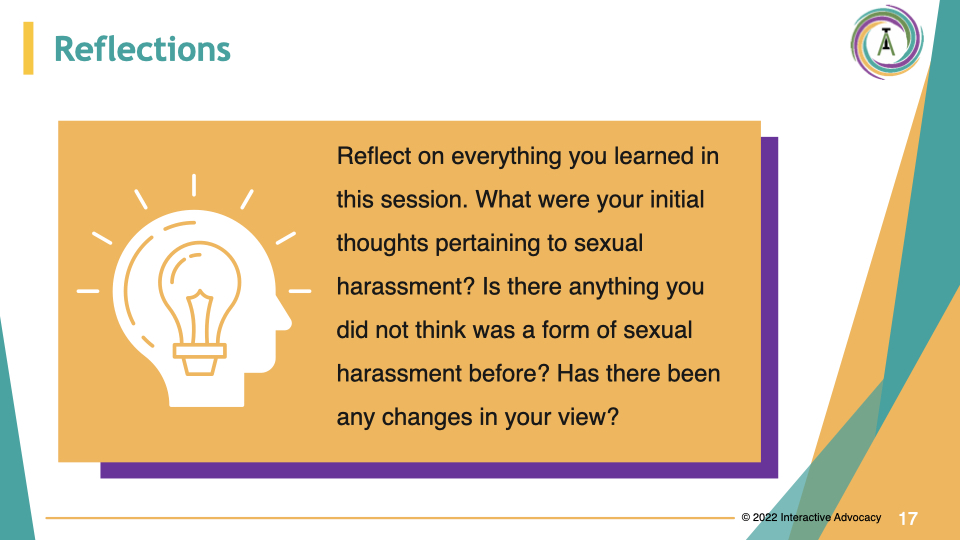 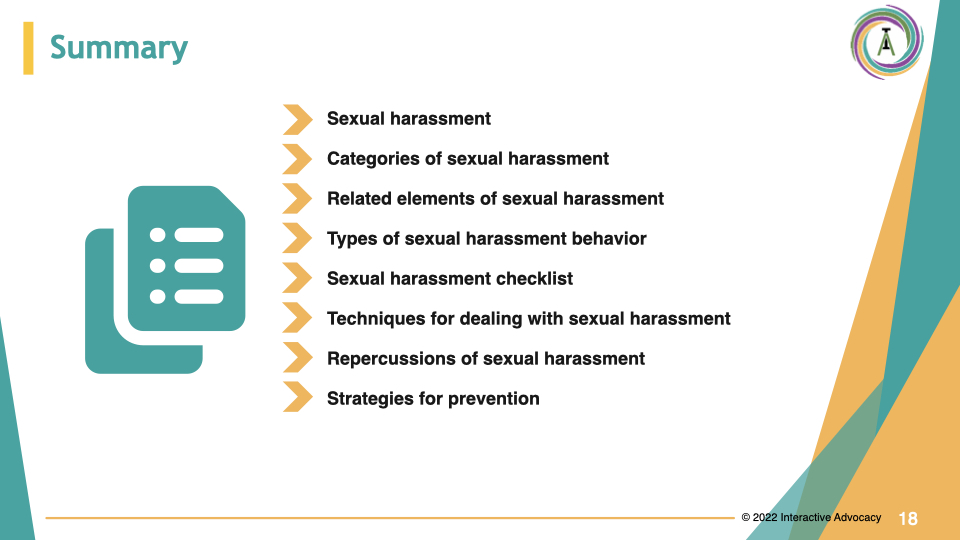 HOT TOPIC: Training Activity
DON’T JUST STAND THERE!
What should you do?
What would you do? 
Is this sexual harassment?
Is this sexual assault?
Was consent freely given?
Would you intervene?
™
HOT TOPIC
© 2022 Interactive Advocacy
[Speaker Notes: Activity Time
You can Insert any Scenario from HOT TOPIC training tool Here

Or   
 
( Follow instructions in HOT TOPIC Instruction Booklet to pass the training ball around.)]
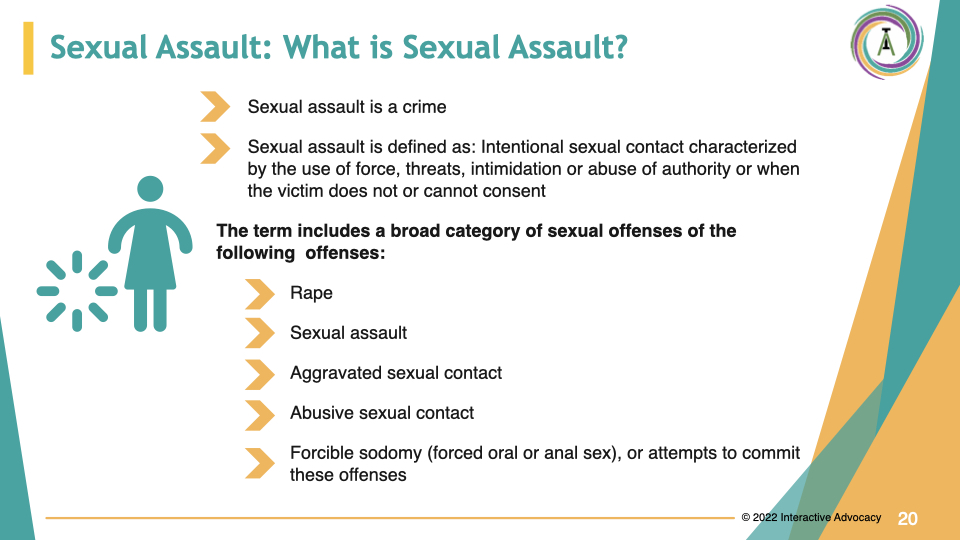 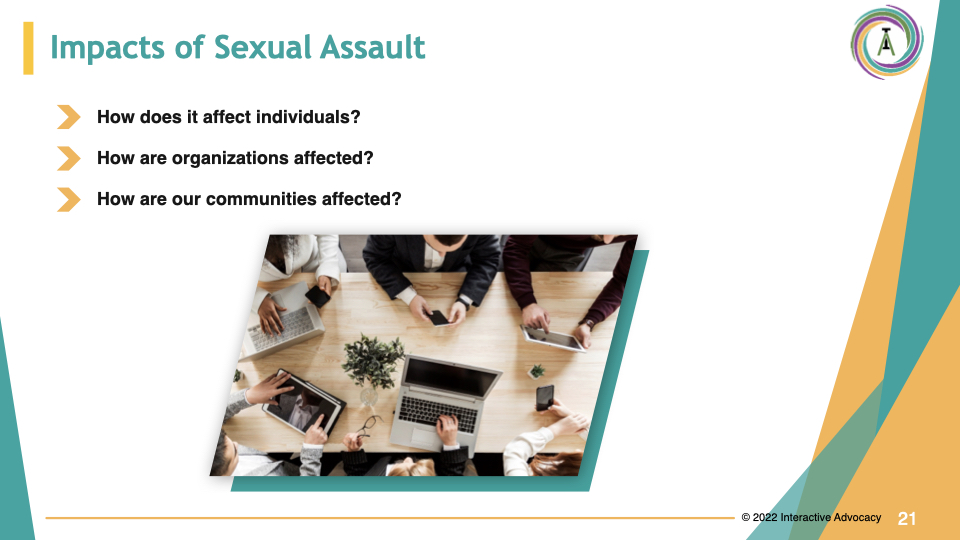 [Speaker Notes: Sexual assault causes anxieties, feelings of unrest and makes people feel unsafe.]
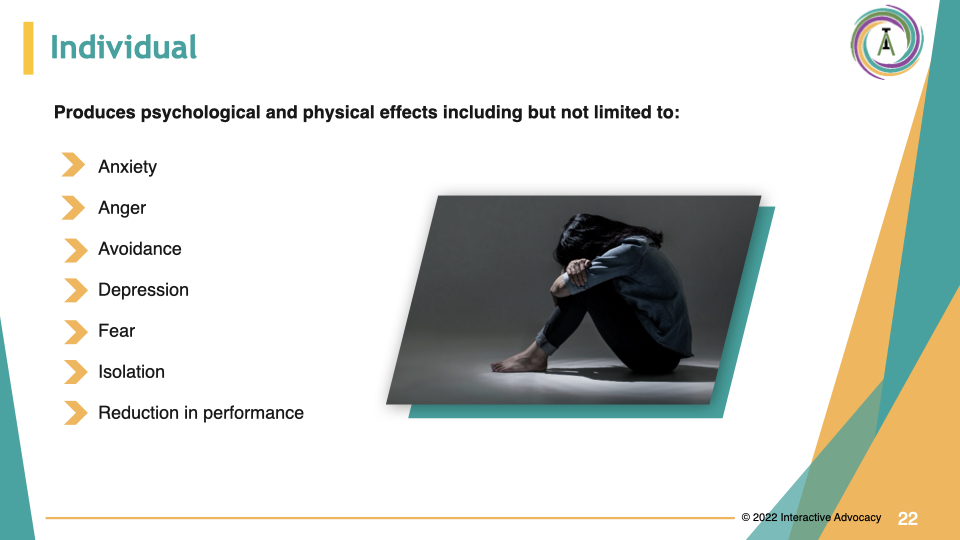 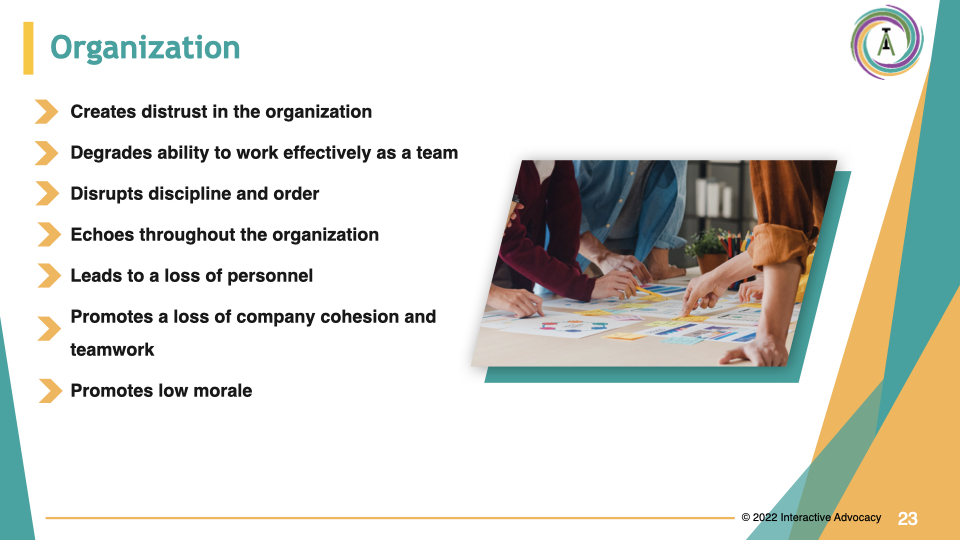 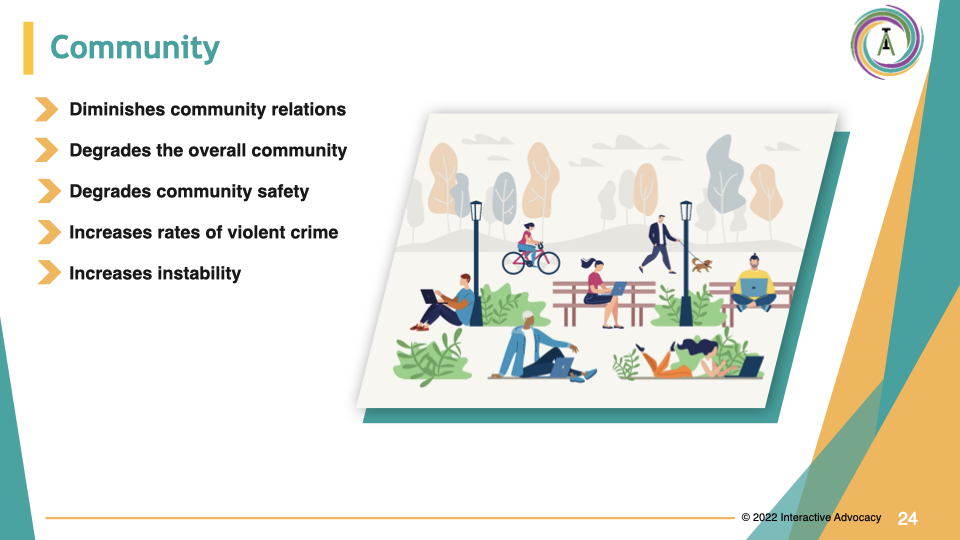 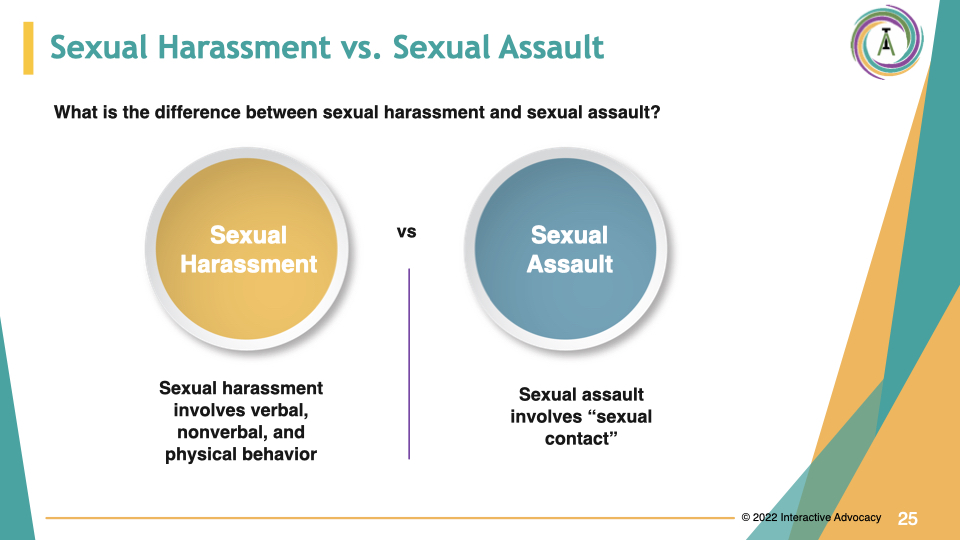 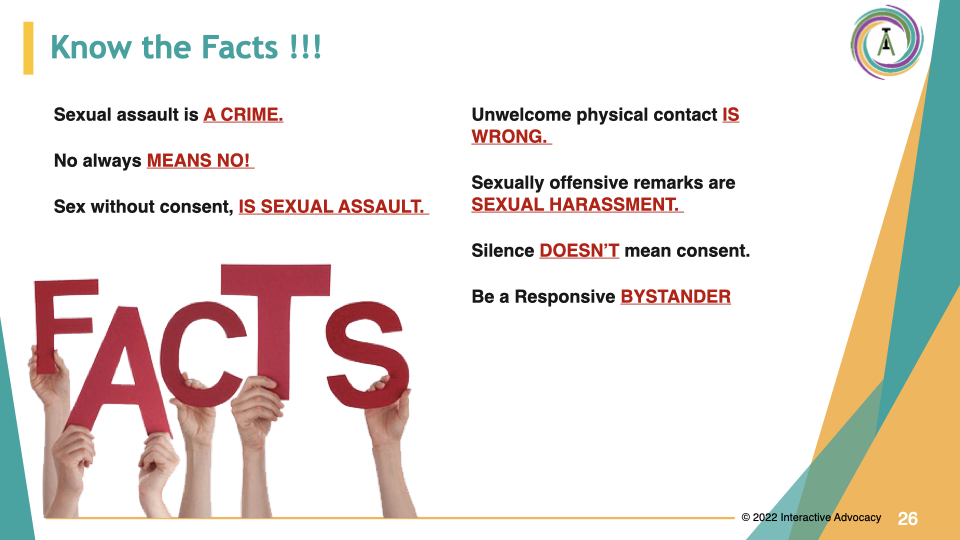 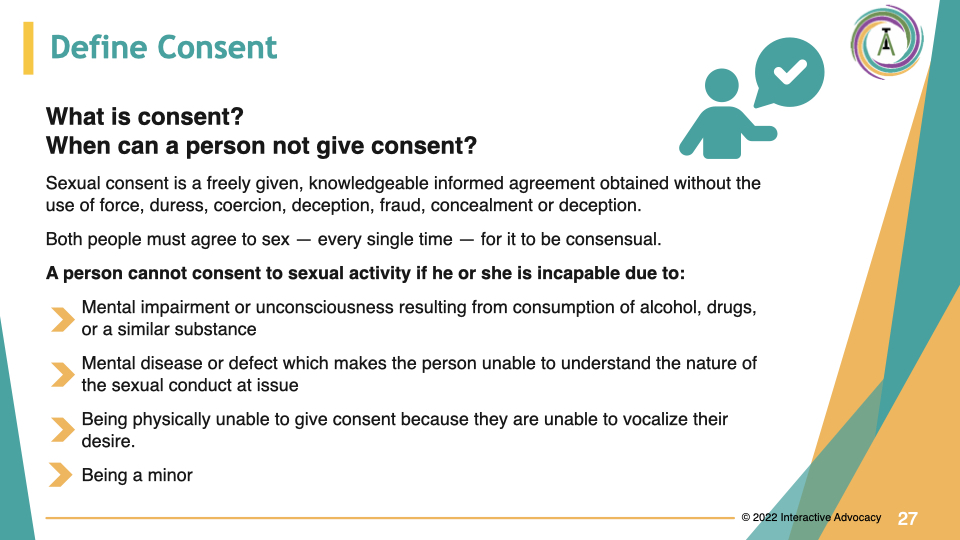 [Speaker Notes: *Notes: go to https://youtu.be/BWHFGzsRy6Y for Interactive Advocacy video on what is consent.]
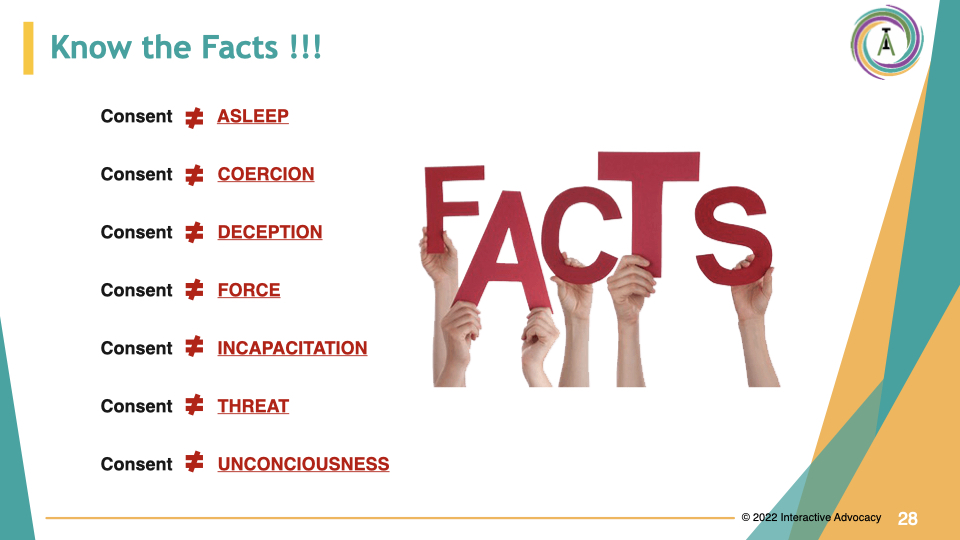 [Speaker Notes: * Notes: Consent can not be given when a person uses force, threat of force, or coercion or when the victim is asleep, incapacitated, or unconscious.]
HOT TOPIC: Training Activity
DON’T JUST STAND THERE!
What should you do?
What would you do? 
Is this sexual harassment?
Is this sexual assault?
Was consent freely given?
Would you intervene?
™
HOT TOPIC
© 2022 Interactive Advocacy
[Speaker Notes: Activity Time
You can Insert any Scenario from HOT TOPIC training tool Here

Or   
 
( Follow instructions in HOT TOPIC Instruction Booklet to pass the training ball around.)]
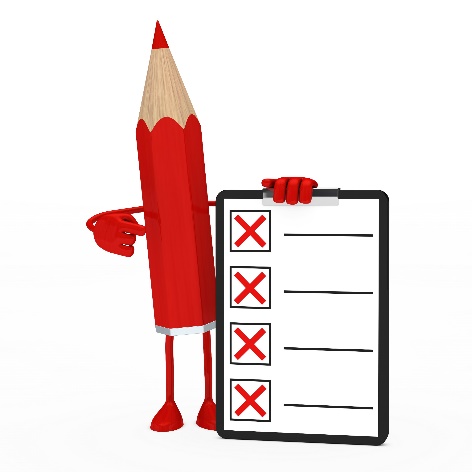 Check Points
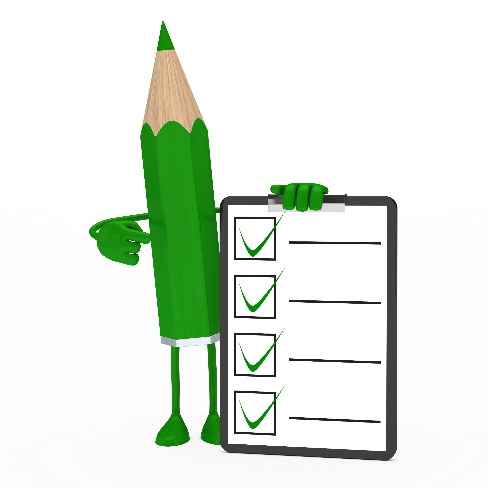 Being afraid to say no is not consent.
Making out is not consent.
Going into a bedroom is not consent.
“Maybe” is not consent.
“No” is not consent.
Sexual activity without consent is sexual assault.
Consent is a voluntary, conscious and mutual agreement to engage in sexual activity.
Only “Yes” is consent.
 Constant, Continuous Consent
© 2022 Interactive Advocacy
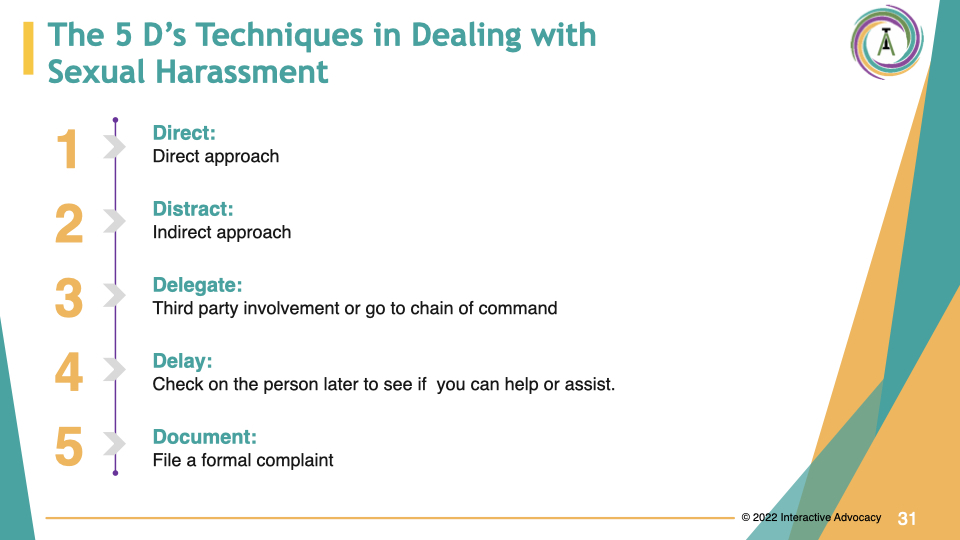 [Speaker Notes: 1. Direct -  step in, directly, to intervene.
2. Distract - say something that might throw someone off guard like “Oh my god! Is that Beyonce over there?” While offender is looking in the opposite direction, signal  your friend, or coworker to get out of that space.
3. Delegate -  Talk to someone with presumably more social power than you are about it. Share your concerns with the team during team meeting on how to handle those situations so that it’s brought to the attention of more people. 
4. Delay- until later to ask the person if they need help.
5. Document - Formally write a complaint]
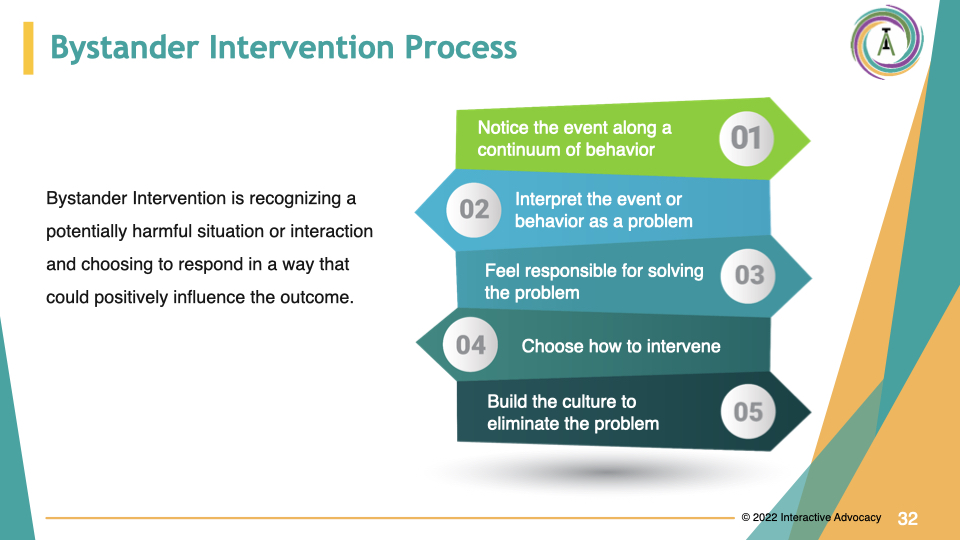 HOT TOPIC: Training Activity
DON’T JUST STAND THERE!
What should you do?
What would you do? 
Is this sexual harassment?
Is this sexual assault?
Was consent freely given?
Would you intervene?
™
HOT TOPIC
© 2022 Interactive Advocacy
[Speaker Notes: Insert any Scenario Here.

Hot Topic Scenario # 1

Response:  Ending Sexual assault is a collective responsibility shared by all members of your community. To be an active bystander is to step in and speak up.  Words and actions should be used to respond to situations were sexual assualt is being enacted condoned or being made light of.   Commitment to notice and respond to incidences of sexual assualt be it subtle or direct sends a message that you have chosen to take a stand against acts of sexual violence.  

Correct A:  I would assume the role as an active bystander and intervene.  I would not condone or actively ignore what just took place.  Kenneth was clearly upset, and at least two of our friends directly witnessed him being touched in appropriately. As an active bystander, I would remind our friends that making light of the situation or excusing Justin’s actions (“He must have been playing around”) normalizes his inappropriate behavior fostering a climate that increases the likelihood of sexual assualt occurrences.  I would also affirm Kenneth’s discomfort by showing him positive support, and direct him to the appropriate resources.   

Incorrect B:  
Once Kenneth agreed that it was nothing, I would just let it go.  Why make a big issue out of it if Kenneth is not?   Justin’s always messing around. After all, “boys will be boys, right ?”.  I would have just said “yeah you got me! But don’t let it happen again.]
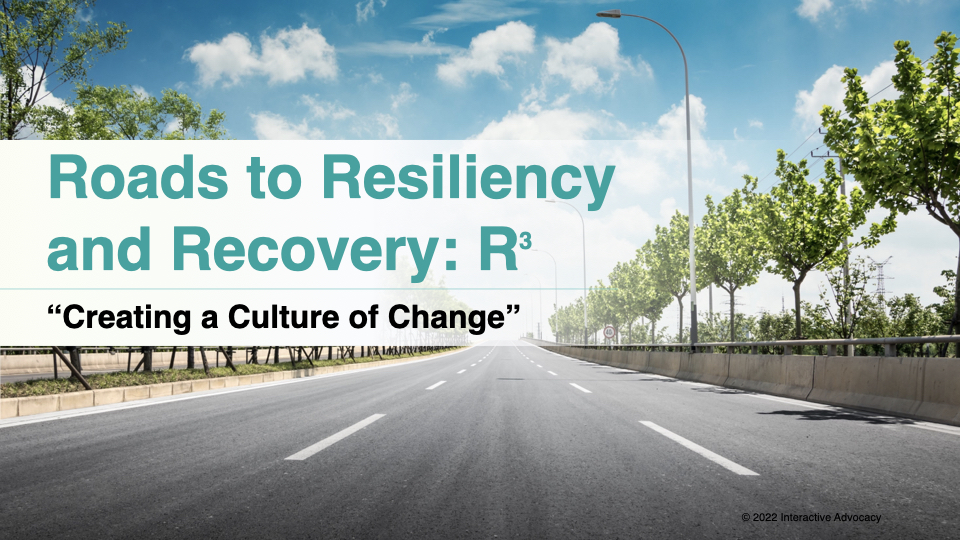 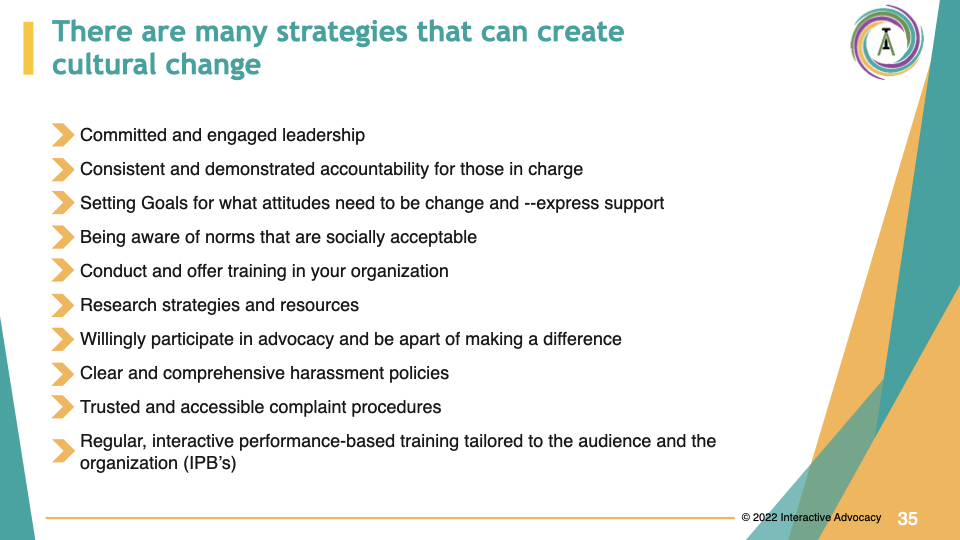 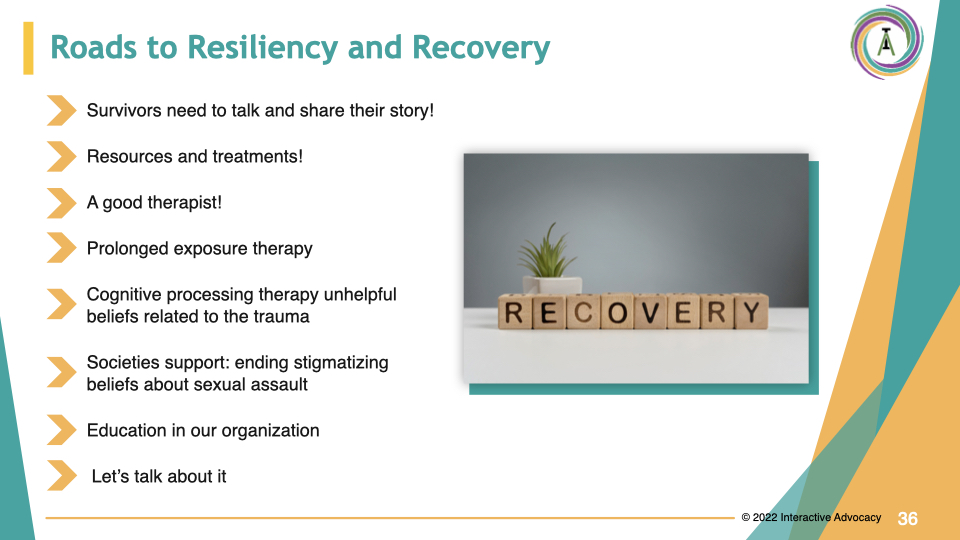 [Speaker Notes: Notes: 

•Many survivors still face stigma and internalize that blame, making it harder to seek help. And while some types of therapy are helpful more information on evidence-based treatments for survivors "is critically needed.

 • Prolonged exposure therapy [helping people gradually approach trauma-related memories and feelings]

 •Cognitive processing therapy [a specific type of cognitive-behavioral therapy that helps patients learn how to  challenge and modify unhelpful beliefs related to the trauma]

 •Ending some of our stigmatizing beliefs about sexual assault and our mistrust for people that come forward is enormous.]
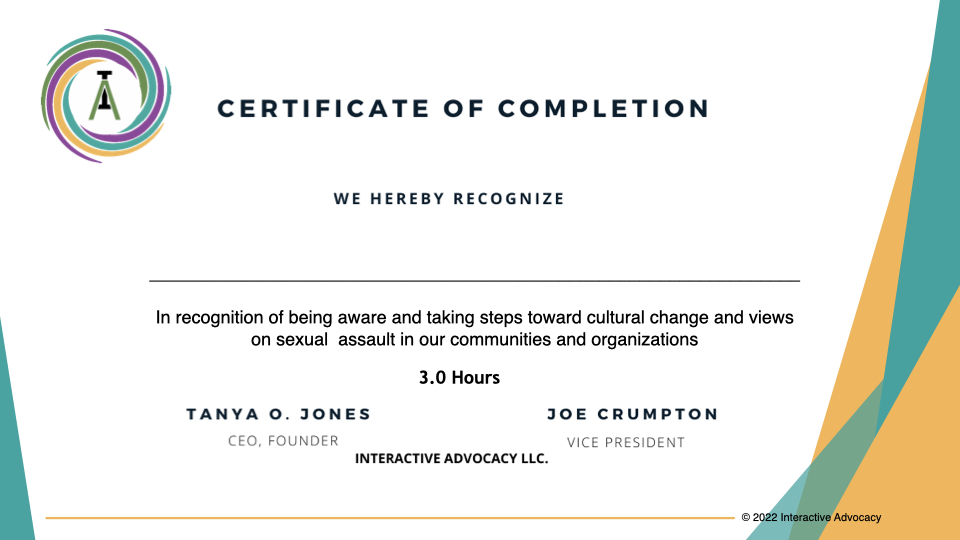 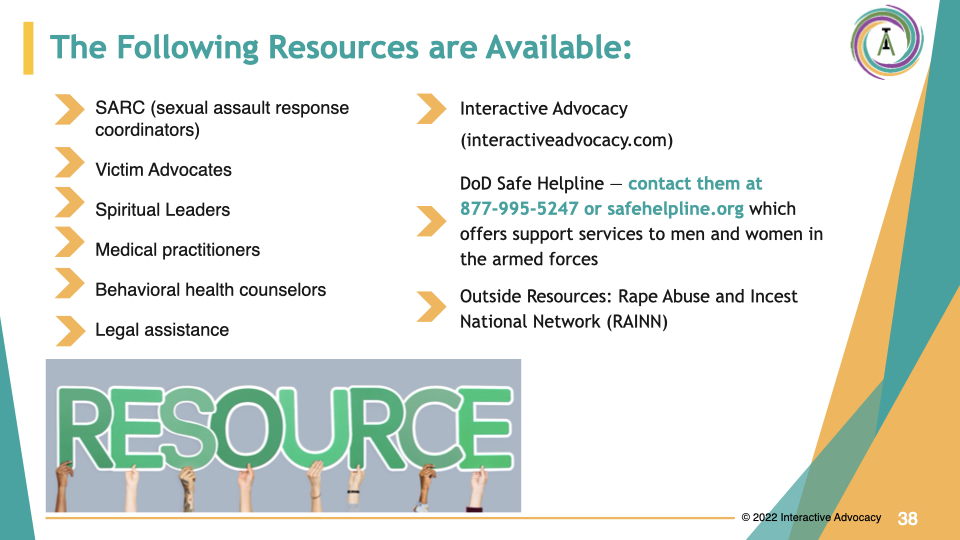 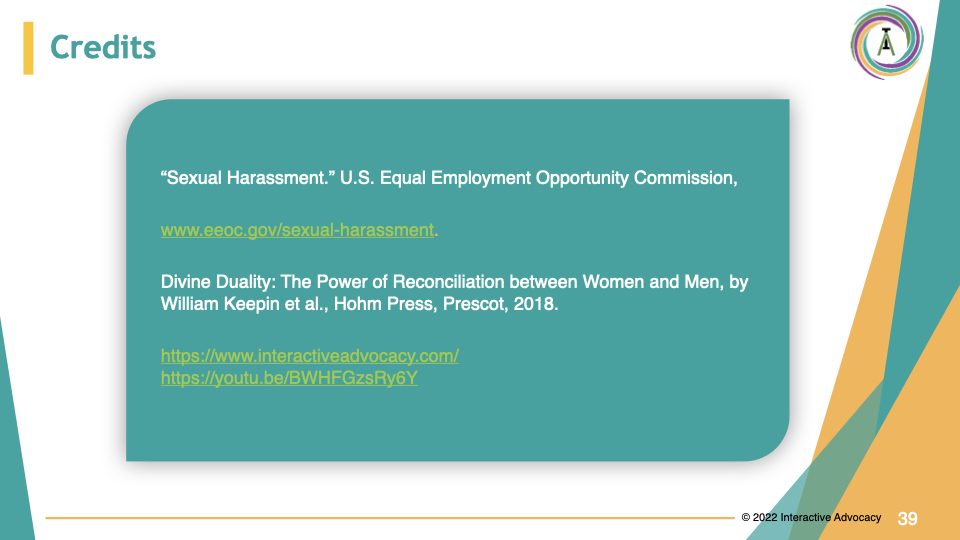 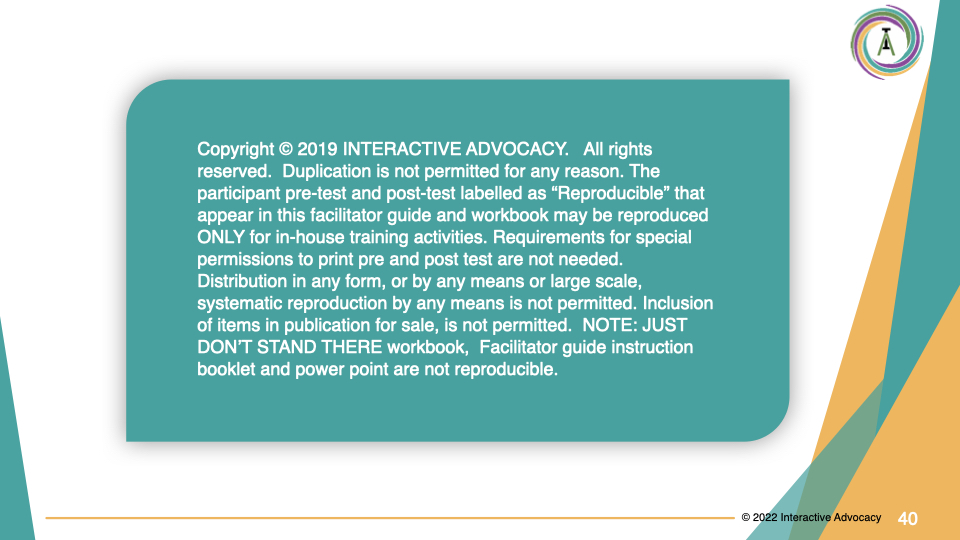